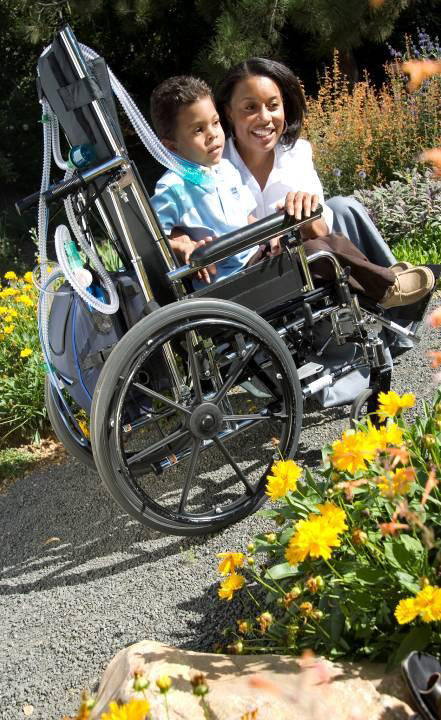 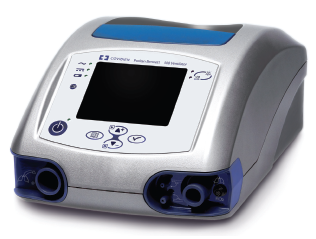 Ventilador Puritan Bennett™ 560
Pacientes :
1. Adultos y pediátricos: 5 kg en adelante. 

2. Aplicación:Invasiva mediante vías aéreas artificiales o de manera No Invasiva, mediante máscara u otra interfase.
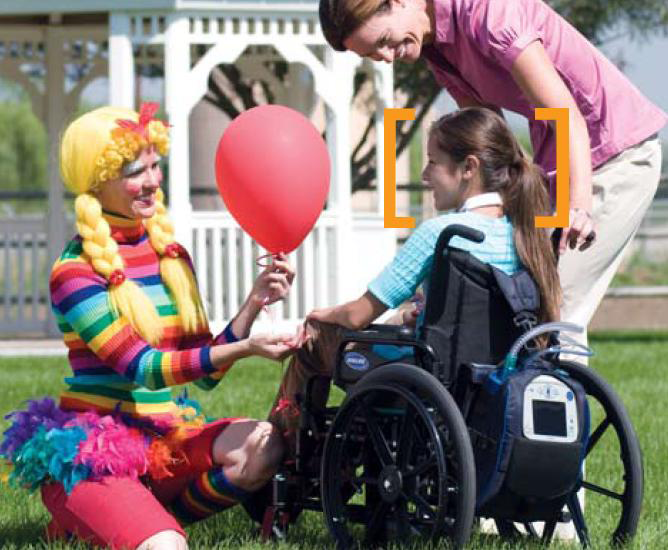 Especificaciones
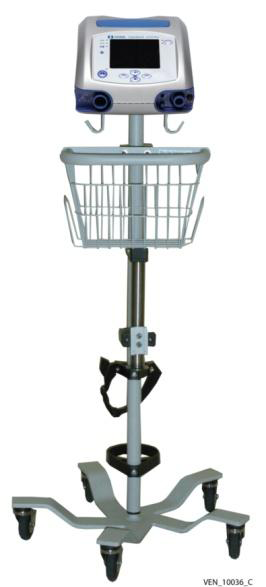 • Dimensiones: 
    15.25 cm Alto x 24 cm Ancho x 31.5 cm Profundidad
• Ruido: < 30 dBA a 1 m
• Nivel audible de alarma ajustable
     (65 -85 dB)
• Modos: CPAP, PSV, P A/C, V A/C,  
     V SIMV, P SIMV
• Peso de la unidad: 4.5 kg
Batería Lithium-Ion
Integrated Lithium-Ion Battery
Tiempo de recarga:
•Seis horas en modo stand by
•Trece horas en modo ventilación.
Puritan Bennett™ 560  Vista frontal
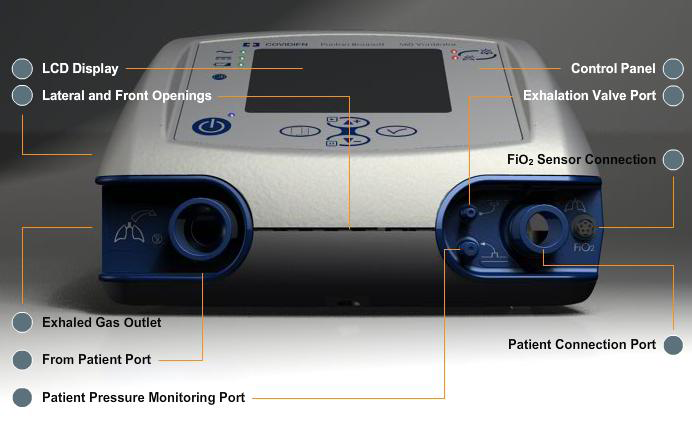 Puritan Bennett™ 560  Vista trasera
Menú de Ventilación
Menú de alarmas
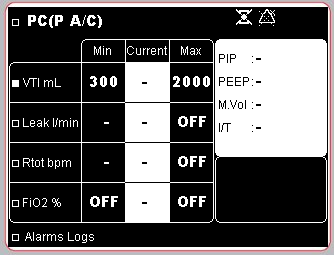 Menú de Formas de Onda
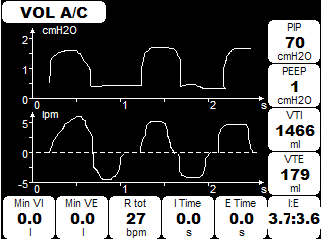 Detección automática
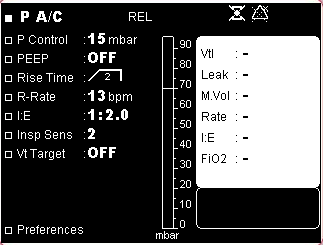 Menú de Batería Interna
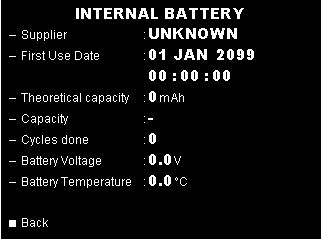 Indicador de tiempo restante de 
uso en horas
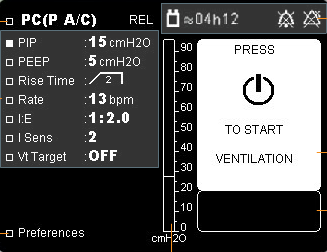 Puritan Bennett™ Respiratory Insight Software
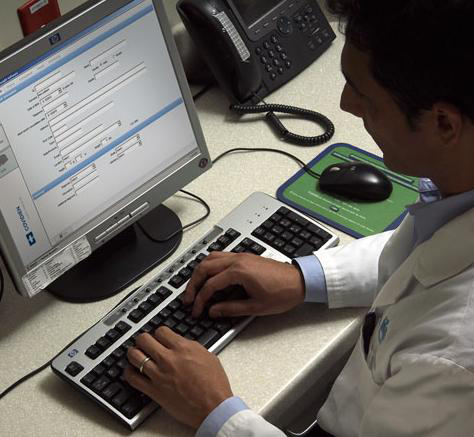 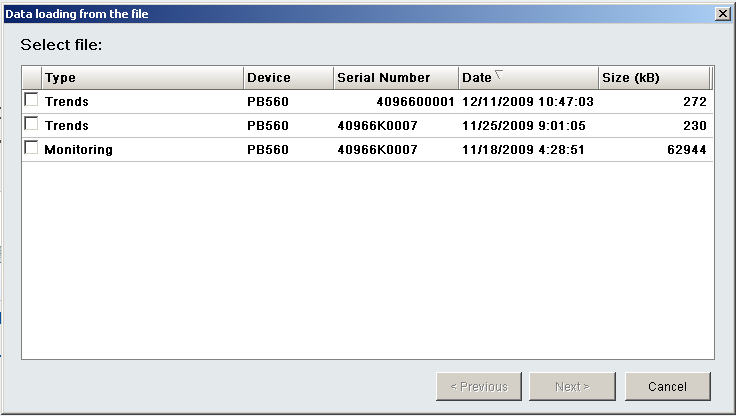 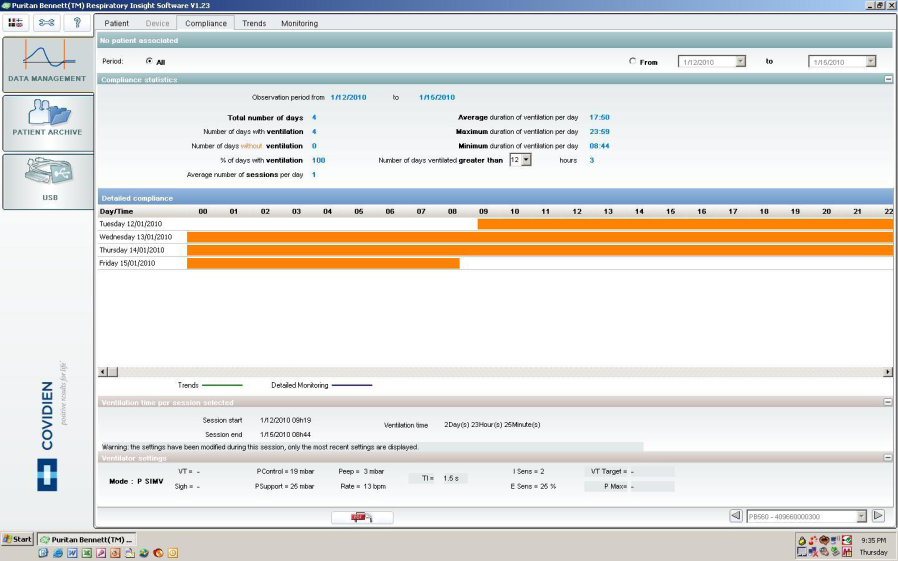 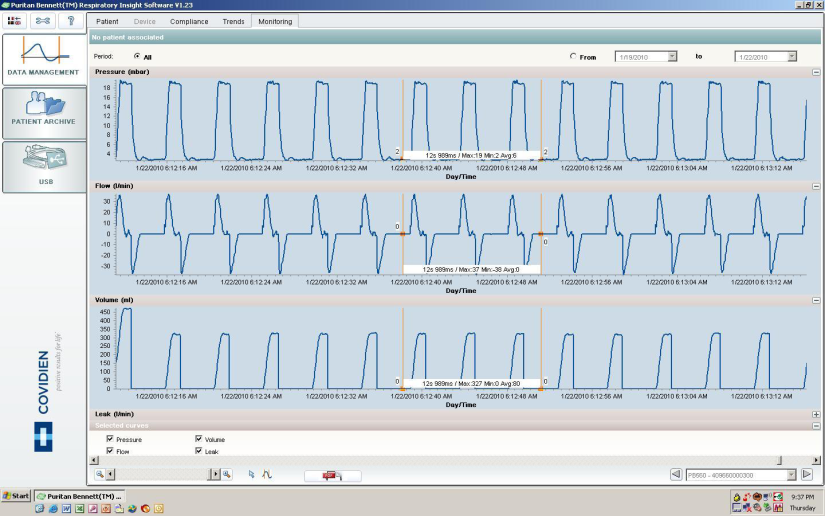 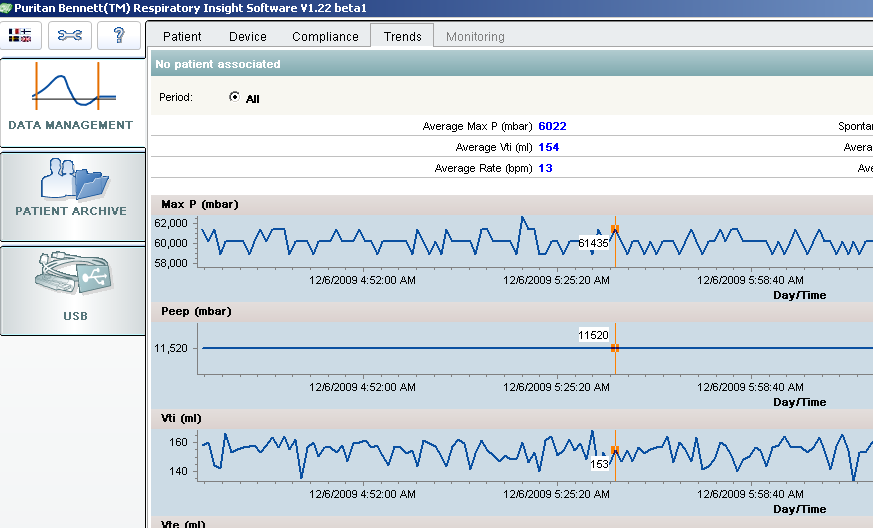 PB560
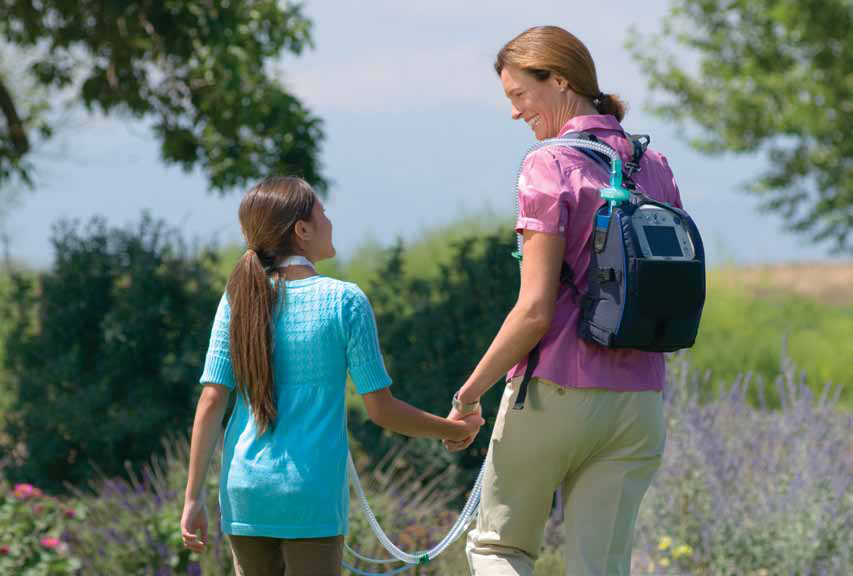 Puritan Bennett™ PB560
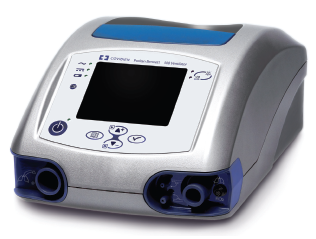 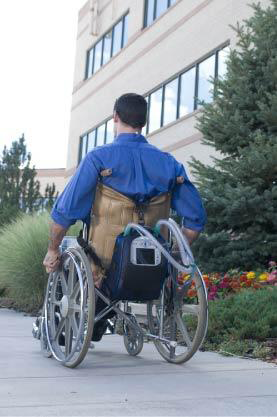 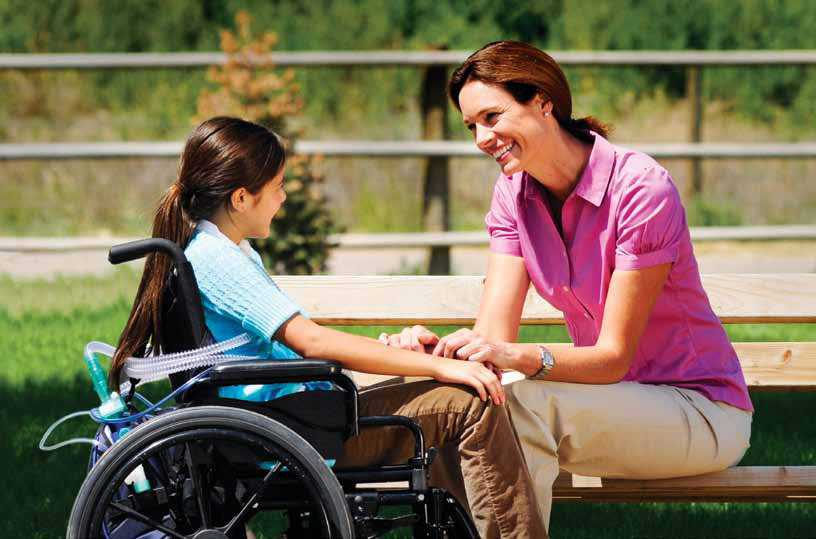 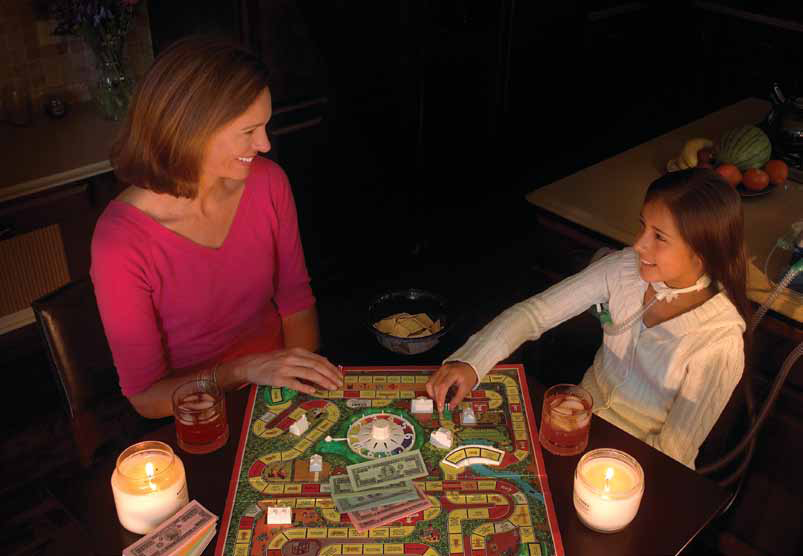